RDA and libraries
Gordon Dunsire
Presented at a JISC Regional Support Centre Scotland webinar, 27 November 2013
Overview
Introduction to RDA 
What it means for our library users
What it means for our library management systems
The RDA environment
Relationships with other catalogue standards such as  MARC and ISBD and linked data
RDA
Resource Description and Access
A new standard for creating bibliographic metadata (catalogue record) content
Based on the Anglo-American Cataloguing Rules (AACR)
In development since 1841 (Panizzi’s rules for the British Museum)
And Functional Requirements for Bibliographic Records (FRBR) and other more modern stuff
1995-
Impact of the global digital environment!
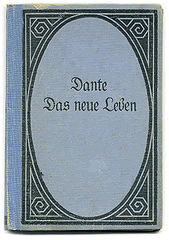 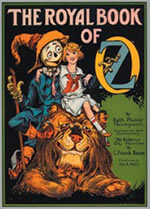 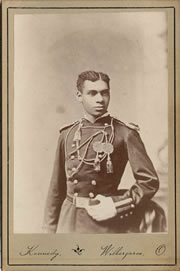 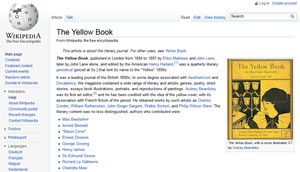 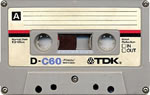 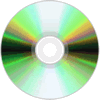 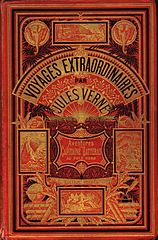 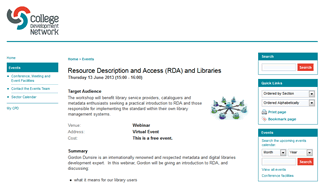 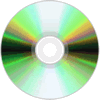 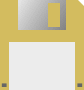 Why now?
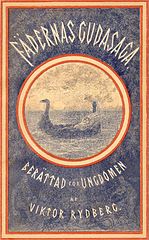 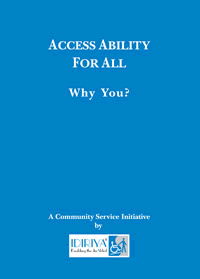 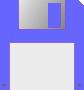 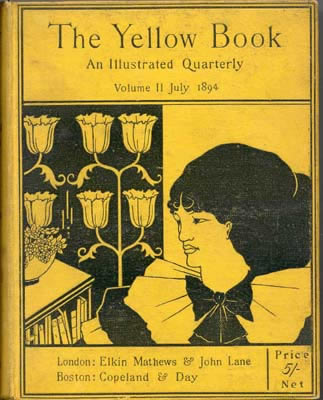 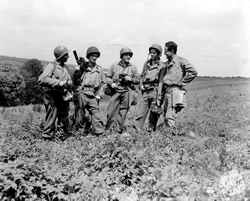 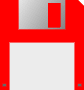 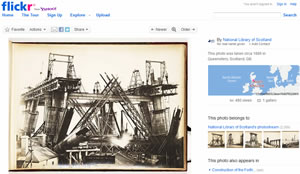 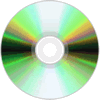 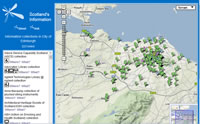 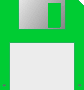 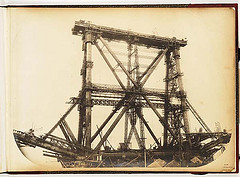 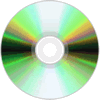 Short-term impact of RDA on users:Content of catalogue record
“Plain English” in prescriptive terminology
Place of publication not identified instead of [S.l.]
More consistency in terminology
wide screen, piano score, not drawn to scale, etc.
More detail and clarity in controlled vocabularies
computer disc cartridge, online resource, etc., instead of [electronic]
Long-term impact on users:Navigation of catalogue (1)
FRBR splits one record of a Resource into four records of a Work, an Expression, a Manifestation, and an Item (WEMI entities)
“products of intellectual or artistic endeavour that are named or described in bibliographic records”
From general/abstract to specific/concrete
Each entity attribute is associated with a user task
Find, Identify, Obtain, Use (FISO)
FRBR navigation
Example
    FISO    
Work
Symphony no.1
Is realised through
Expression 1
Expression 2
LSO recording
Is embodied in
Manifestation 1.1
Manifestation 2.1
Manifestation 2.2
DVD-A
Is exemplified by
Item 1.1.1
Item 2.1.1
Item 2.2.1
Item 2.2.2
Copy on shelf
Long-term impact of RDA on users:Navigation of catalogue (2)
FRBR model includes relationships between entities
Work A derived from Work B
Entities include agents (persons, corporate bodies, families)
Manifestation A published by Agent B
RDA refines these relationships to provide an extensive list of roles and other designators
Rich interconnections between resources
Short-term impact on systems
RDA does not specify any data carrier or format
MARC 21 has added tags, etc. for RDA elements
Most current library systems can handle MARC 21
Index maps need updated
Display layouts may need tweaked
Many new controlled terms
Pull-down lists; display maps
Long-term impact on systems
WEMI records reduce duplication, but require new workflows
Attach a new Manifestation record to an existing Expression record
Publisher and machine-generated metadata part of the immediate RDA environment
Extension of shared cataloguing infrastructure
Or will it be something completely different?
RDA environment
Alignment/interoperability with MARC 21 and International Standard Bibliographic Description (ISBD)
Also ONIX (Publishing industry) content and carrier types via the RDA/ONIX Framework
Adoption beyond the Anglo-American axis
Germany and other European countries, etc.
Translations into French and German
Spanish on the way
RDA and linked data
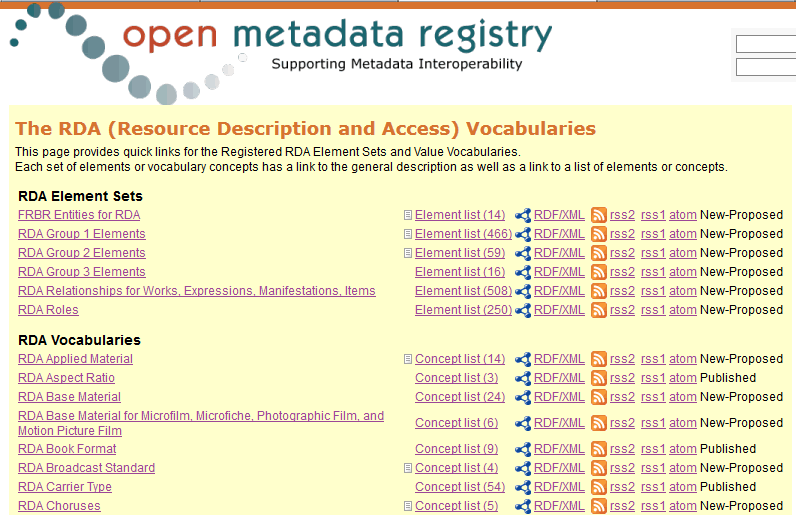 http://rdvocab.info/
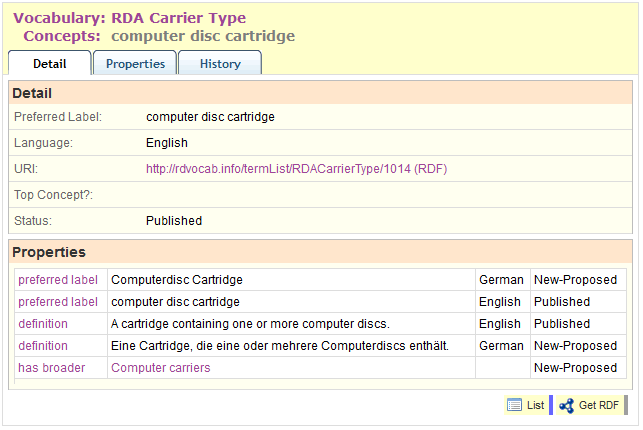 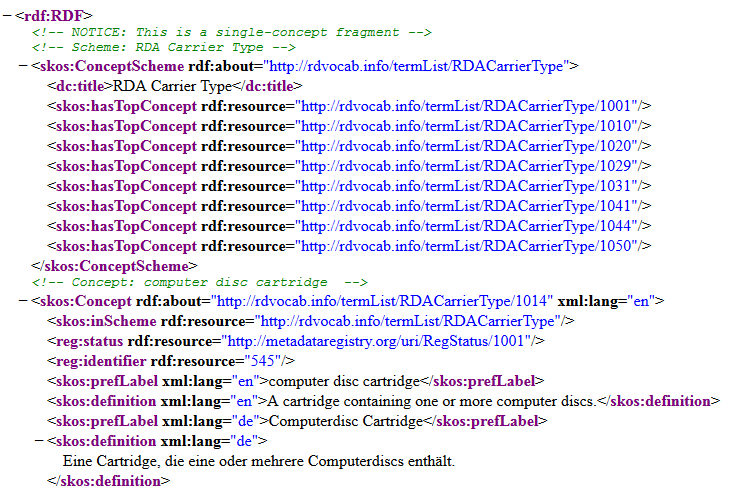 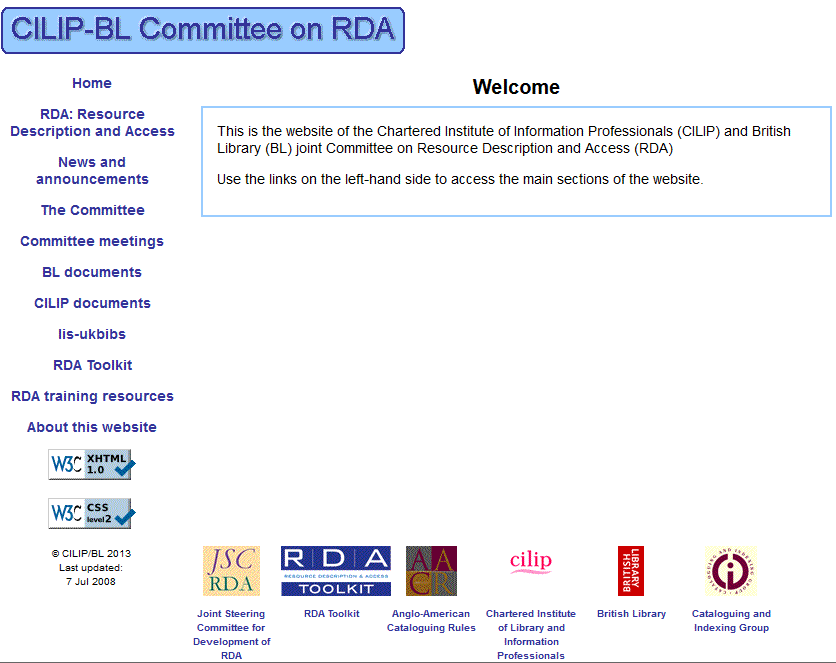 http://www.slainte.org.uk/aacr/
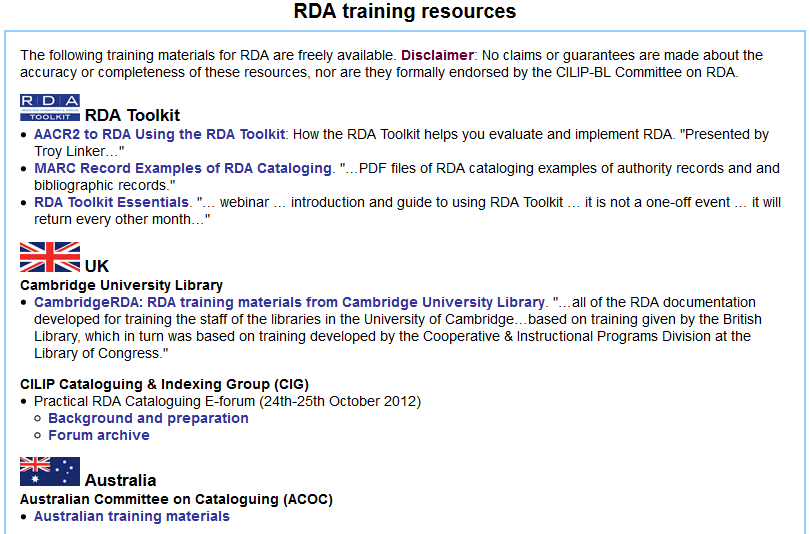 Thank you!
gordon@gordondunsire.com